STP Marketing Model – Slide Template
S
T
P
Segmentation
Targeting
Positioning
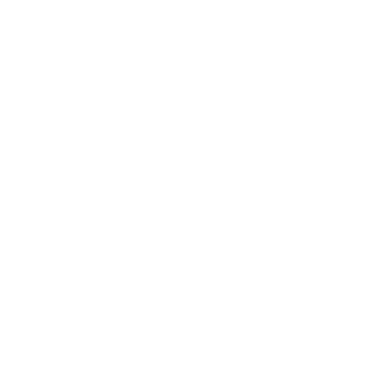 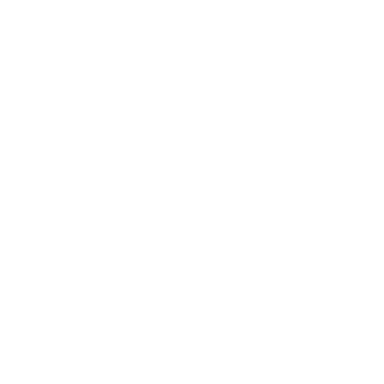 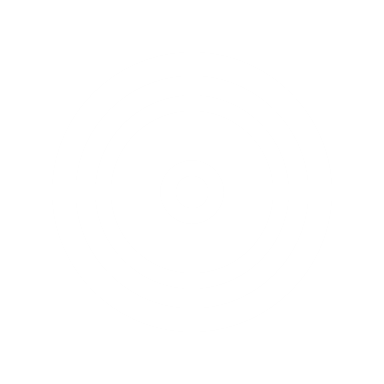 Developing a unique value proposition and communication strategy that differentiates the brand and resonates with the target audience, creating a distinct and favorable image in their minds.
Dividing the market into smaller groups of consumers with similar needs and characteristics.
Selecting one or more segments to focus on and communicate with.
[Speaker Notes: © Copyright PresentationGO.com – The free PowerPoint and Google Slides template library]
STP Marketing Model – Slide Template
S
T
P
Segmentation
Targeting
Positioning
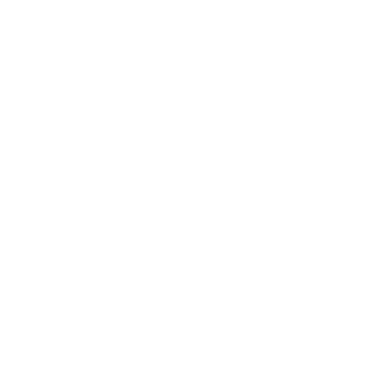 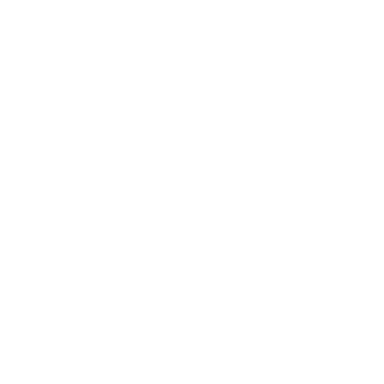 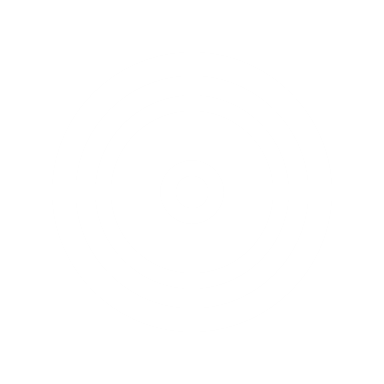 Developing a unique value proposition and communication strategy that differentiates the brand and resonates with the target audience, creating a distinct and favorable image in their minds.
Dividing the market into smaller groups of consumers with similar needs and characteristics.
Selecting one or more segments to focus on and communicate with.
[Speaker Notes: © Copyright PresentationGO.com – The free PowerPoint and Google Slides template library]
[Speaker Notes: © Copyright PresentationGO.com – The free PowerPoint and Google Slides template library]